Гра «Музична шляпа»
Муз. керівники ДНЗ № 115

Садовська Г. І.
Кравчук Я. Є.
Опис гри:
Діти по колу передають шляпу. Музика зупиняється – дитина, в руках якої опинилась шляпа – виходить в центр кола і танцює.
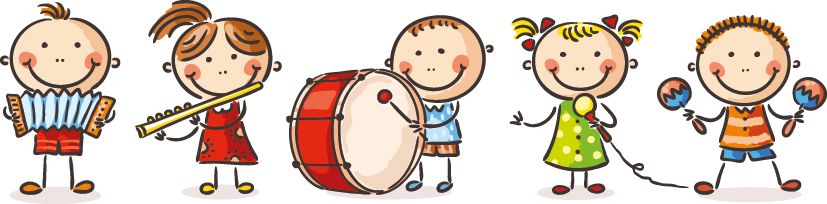